American Housing Survey: Preliminary Findings from the 2009 New Orleans Metropolitan Survey
Wendy Chi
Economist
Housing and Demographic Analysis Division
Office of Policy Development and Research
2009 New Orleans Metropolitan AHS
New Orleans metropolitan area includes: Jefferson, Orleans with New Orleans, Plaquemimes, St Bernard, St James, St John the Baptist, St Tammany
Housing stock in the New Orleans metropolitan area was 587,000 units in 2004 and dropped to 512,000 units in 2009
Nearly 75,000 housing units in the New Orleans metro area were lost due to Hurricane Katrina (nearly 13 percent of its housing stock) – prior to Katrina, 52% of these destroyed units were owner-occupied and 48% were renter-occupied
In 2009, over 72,000 units remained vacant in the New Orleans metropolitan area – the 14.2% vacancy rate was well above the 2009 national vacancy rate of 10.5%
The New Orleans housing stock is now younger: median year built is 1972 compared to 1960 prior to Katrina
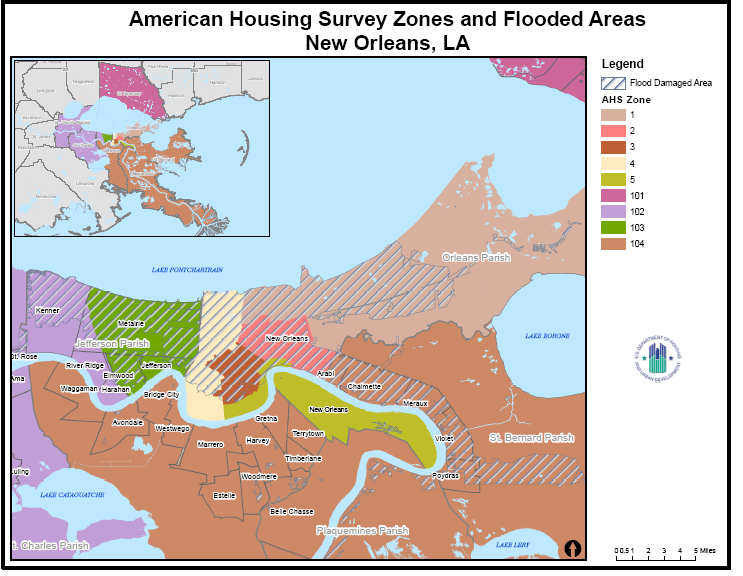 Katrina Made New Orleans Housing More Expensive
Source: 2004 New Orleans Metropolitan AHS, 2009 New Orleans Metropolitan AHS, 2009 national AHS

Note: 2004 median costs are adjusted for inflation and converted to 2009 dollars.
Katrina and Recovery Induced Many Moves
Source: 2009 New Orleans Metropolitan AHS
Damaged Housing Units
Of the owner-occupied units, the 2009 New Orleans metropolitan AHS reveals:

Over 252,000 units were damaged due to Hurricane Katrina
As of 2009, over 90% of these damaged units have undergone repairs
Nearly 11,000 housing units were severely damaged, and nearly 9,700 of these units were rebuilt
More than 18,000 homeowners either have or intend to elevate their  homes due to Katrina
Funds for Rebuilding and Repair
Nearly 74% of the damaged units received insurance or financial aid to rebuild or repair the home
Source: 2009 New Orleans Metropolitan AHS
Repairs of the Damaged Owner-Occupied Units
Repairs were costly – 50% of the homeowners spent $5000 or more on repairs
Nearly 20% of the homeowners performed most of the repairs and alterations on their own
Source: 2009 New Orleans Metropolitan AHS
Today Reconstruction Efforts Are in Progress
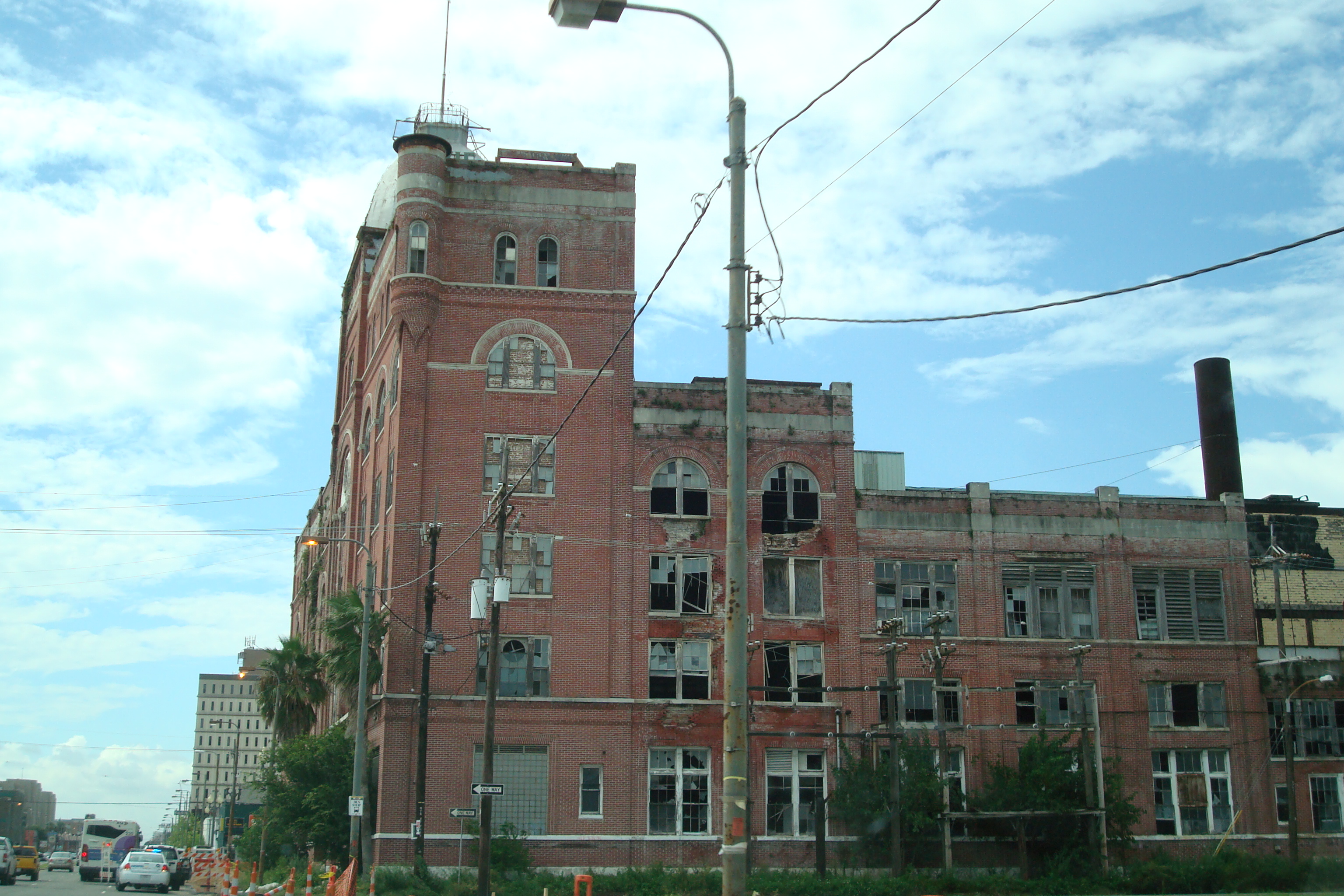 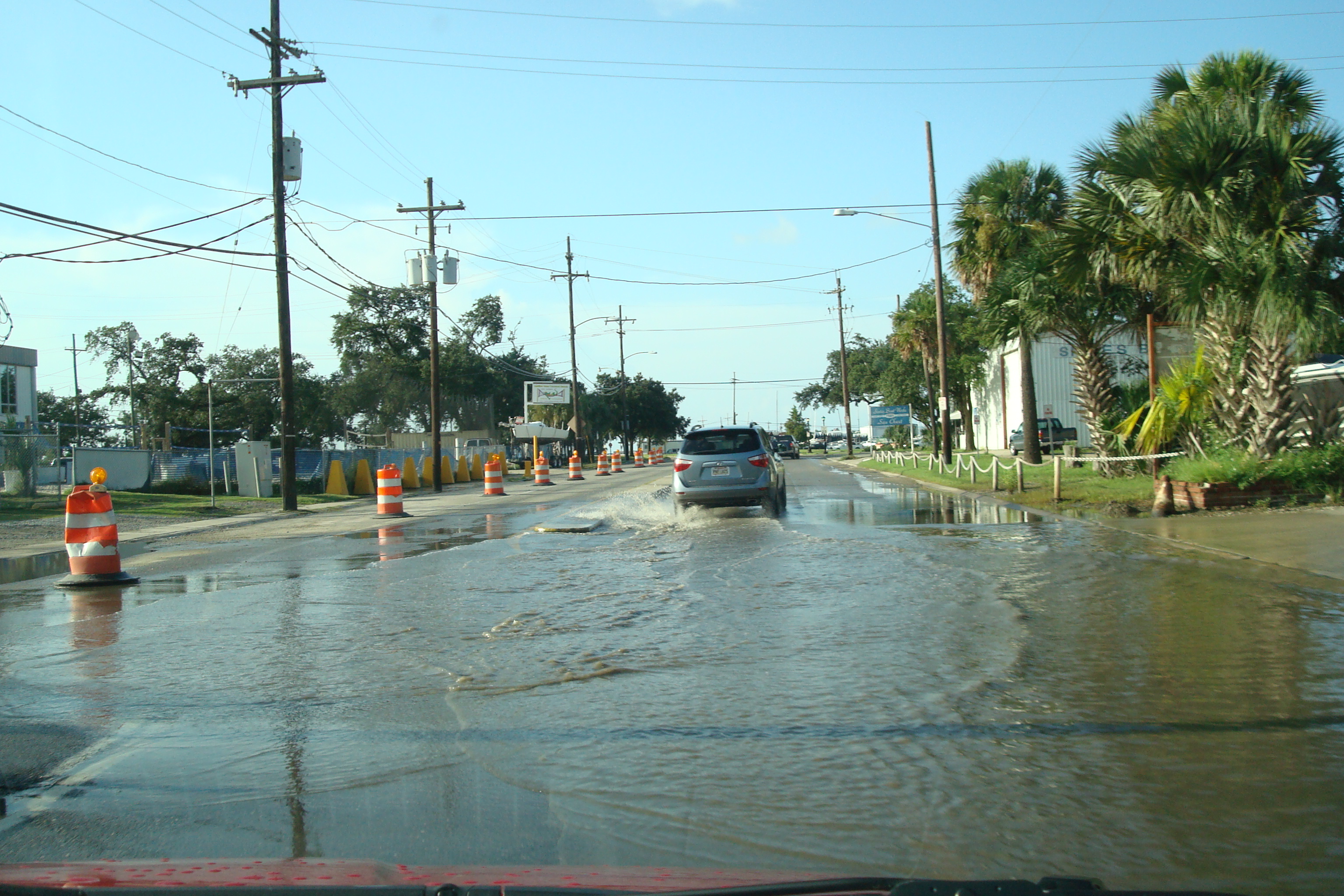 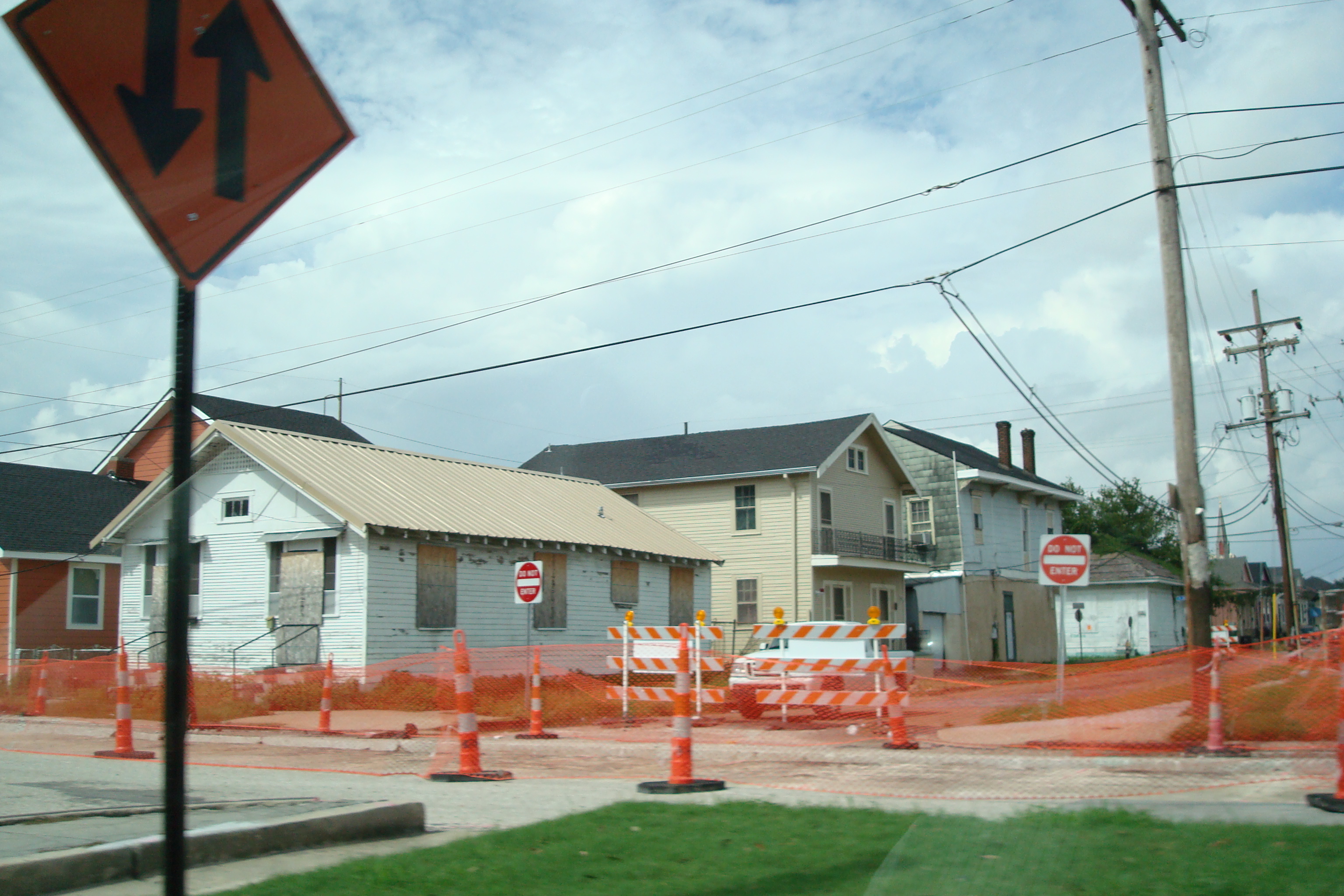 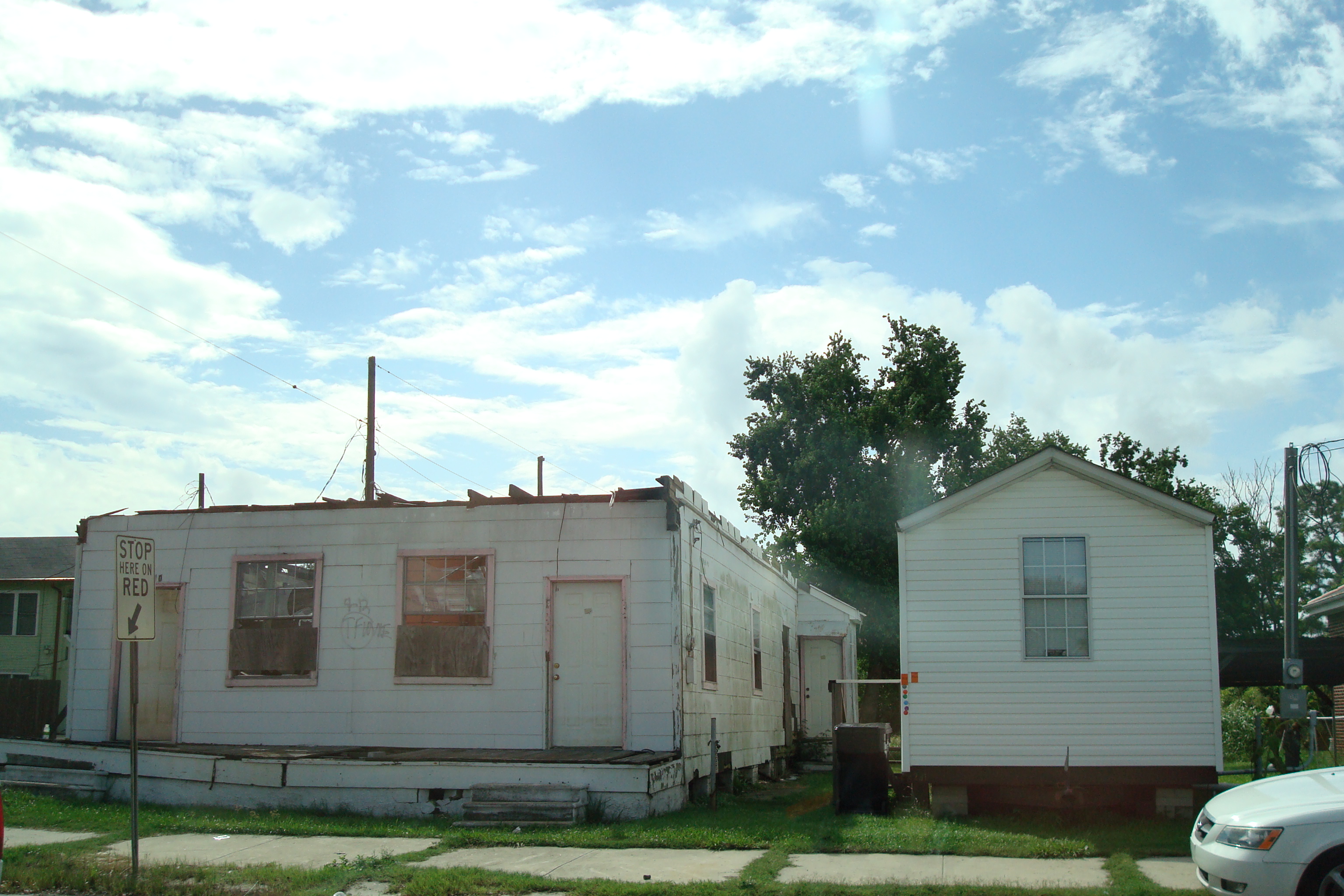 New Orleans Today
Suburbs: substantial redevelopment of public housing sites
 Downtown: mostly recovered
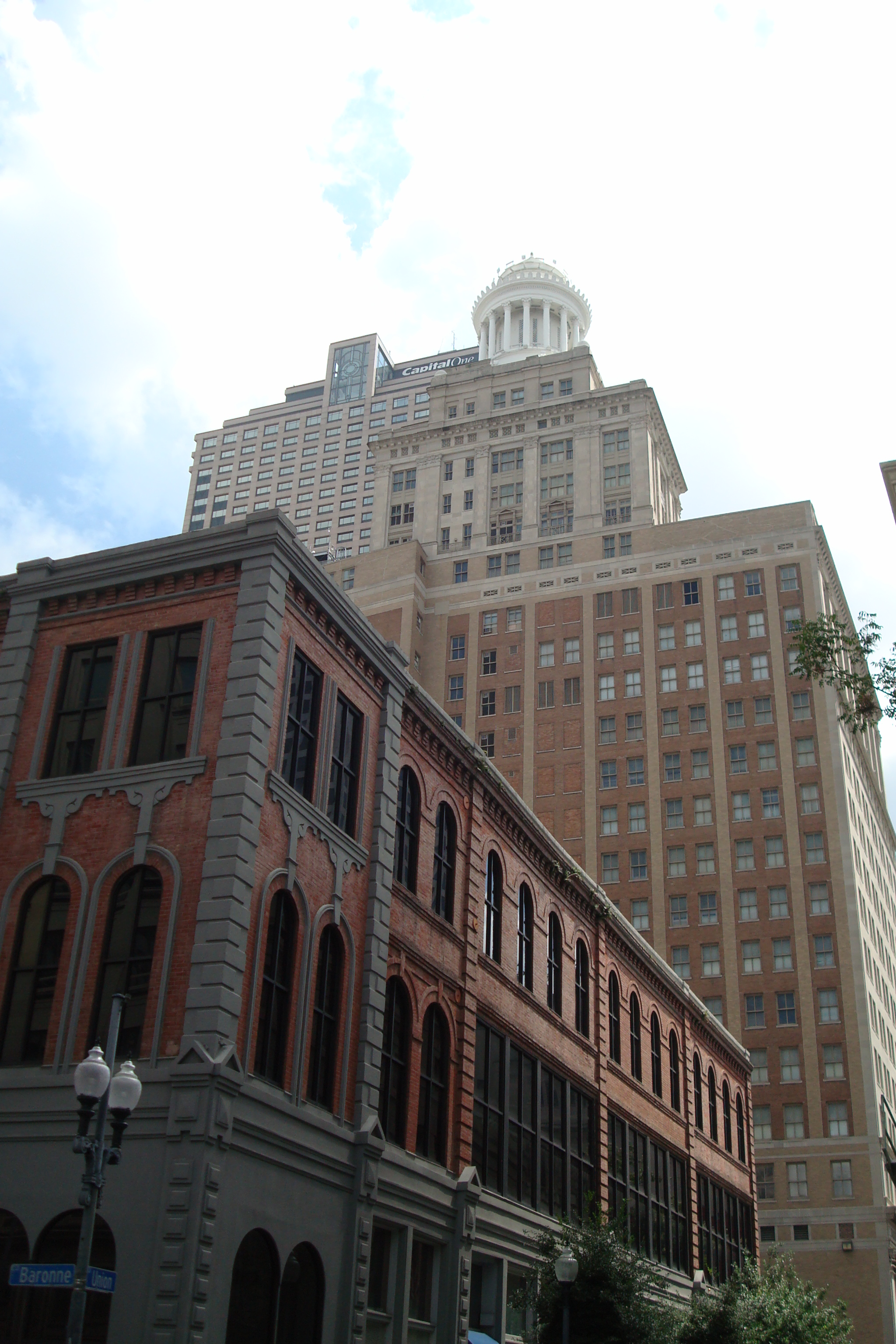 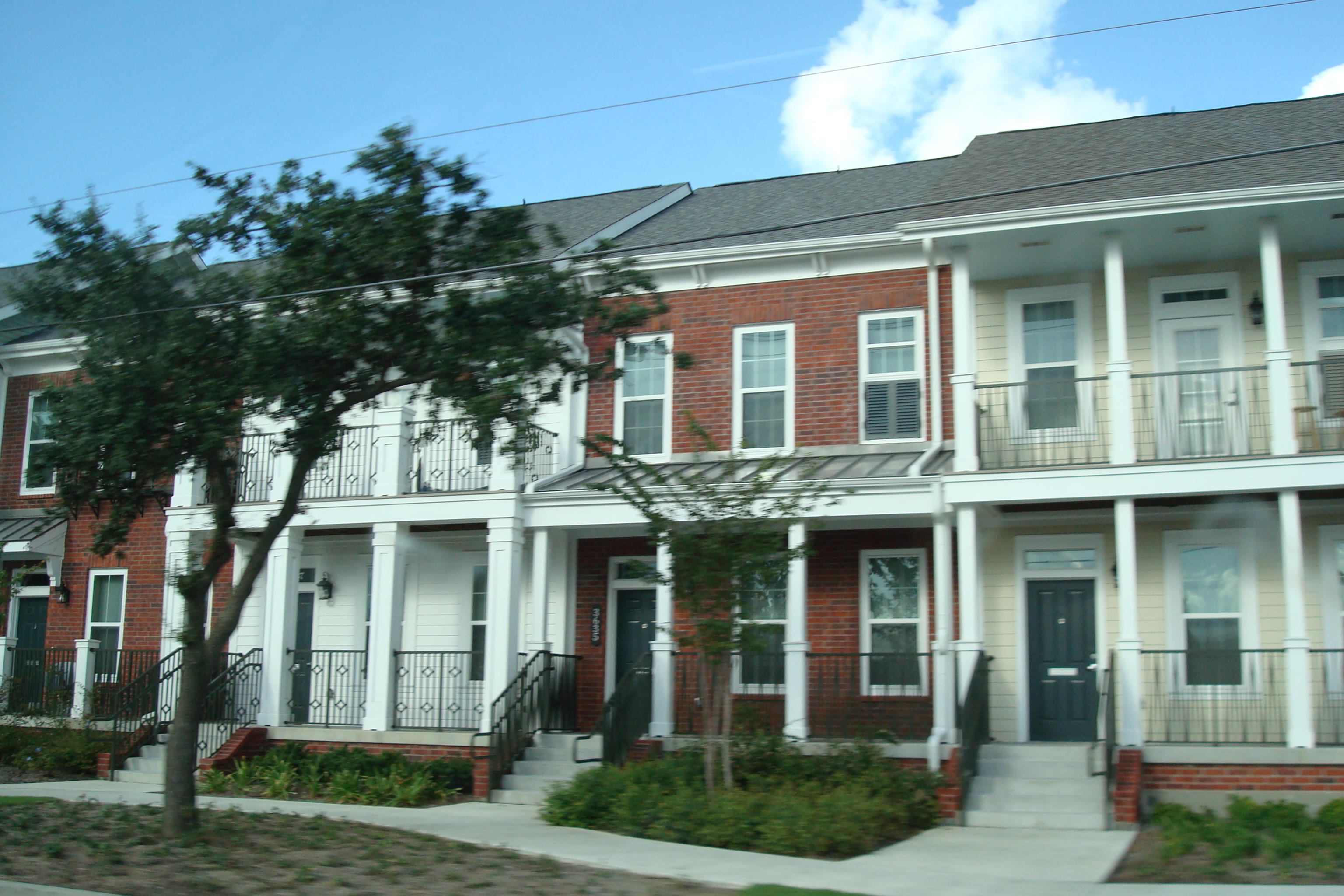 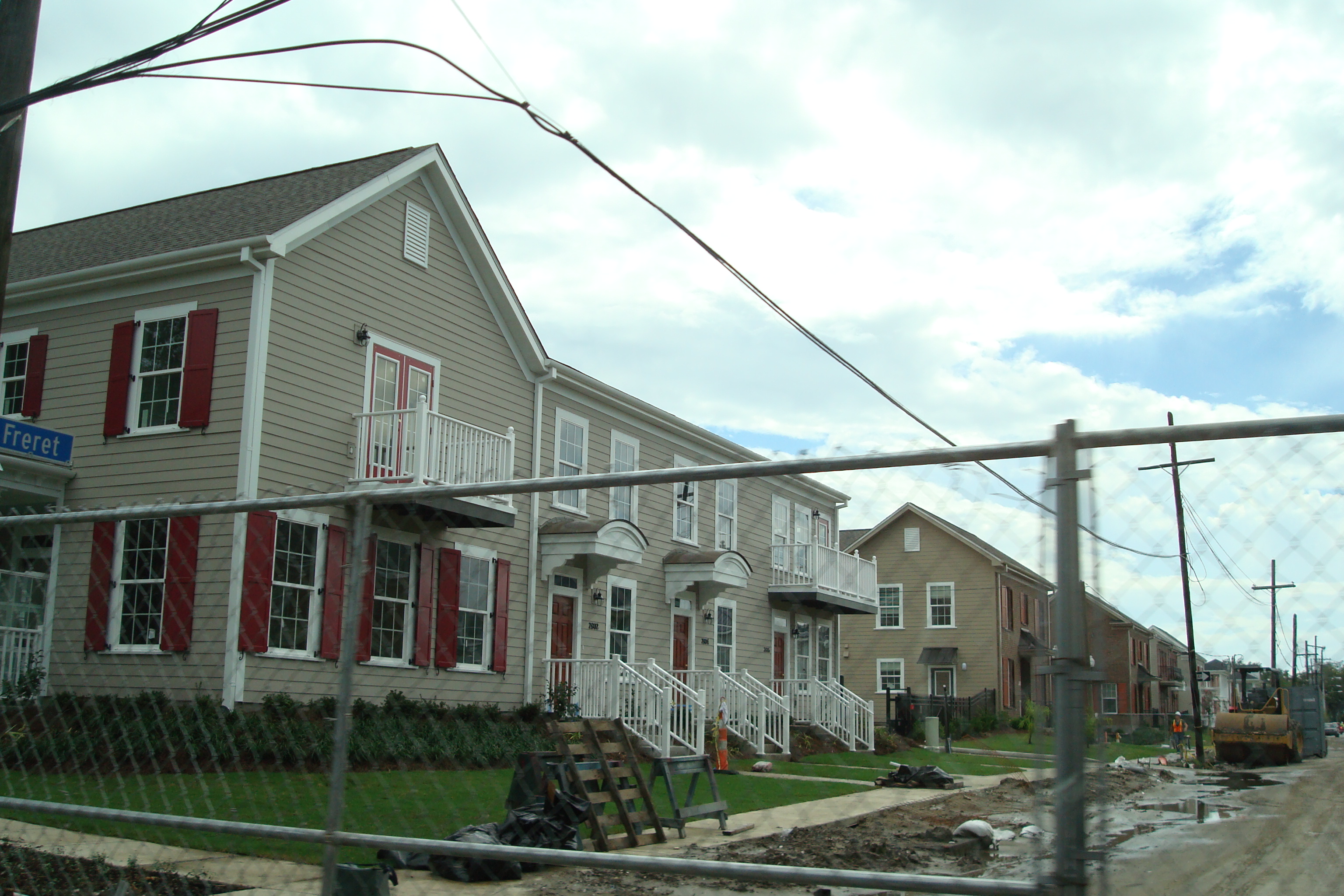 2009 New Orleans Metropolitan AHS Data
Release date: September 10, 2010
Data will be posted on www.huduser.org
Questions contact:
	Housing and Demographic Analysis DivisionEmail: Wendy.Y.Chi@hud.gov  Phone: 202.402.6534